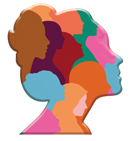 Program de formare pentru femei Soft Skills
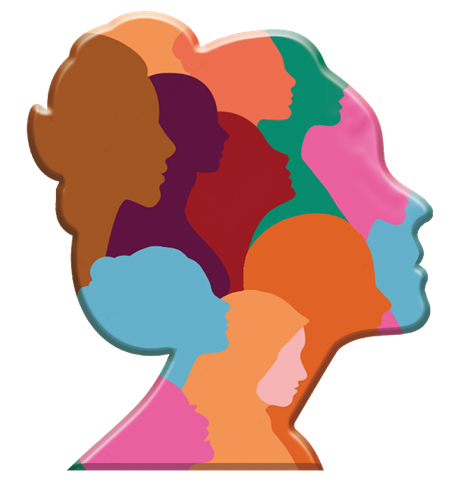 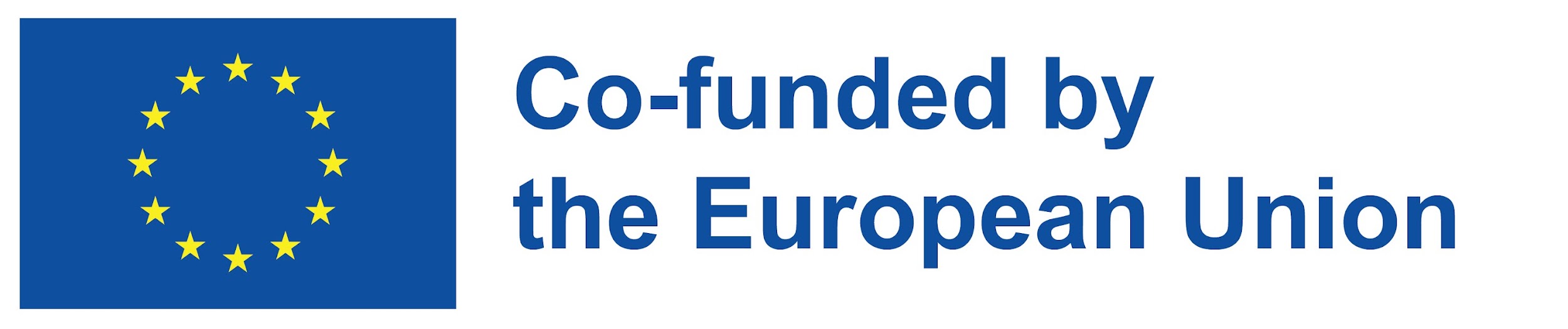 Sprijinul Comisiei Europene pentru producerea acestei publicații nu constituie o aprobare a conținutului, care reflectă doar opiniile autorilor, iar Comisia nu poate fi făcută responsabilă pentru nicio utilizare care poate fi făcută a informațiilor conținute în aceasta.
Numar proiect 2021-1-RO01-KA220-ADU-000026741
Nu există limită pentru ceea ce noi, ca femei, putem realiza.
Michelle Obama
7
M7: Motivația și autonomia personală
Elaborat de: Comune di Castiglione del Lago
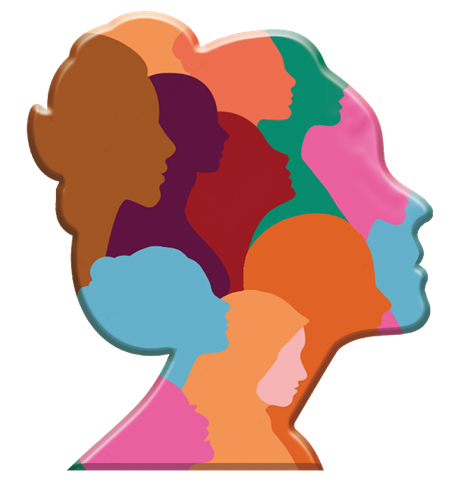 După parcurgerea acestui modul,veți putea să:
Descrieți motivația
Deosebiți stima de sine de încrederea în sine
Ilustrați relația dintre învățarea activă și proactivitate
Identificați factorii care afectează propria motivație
Numiți propriile trăsături de stima de sine și încredere în sine
Enumerați diferite metodologii de învățare activă
Gestionați propriile niveluri de motivație
Faceți față factorilor care ar putea submina stima de sine și încrederea în sine
Încorporați metode proactive de învățare atât în ​​​​aspectele vieții personale, cât și în cele profesionale
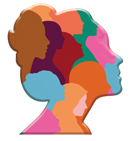 Teorii despre motivație
Ce știi despre: Motivație și autonomie personală?
Prin motivație înțelegem acea stare sau condiție internă care, generată de o nevoie sau necesitate, împinge indivizii să acționeze pentru atingerea unui anumit scop. Din punct de vedere psihologic este definit ca motivul acțiunilor noastre și ca scop pe care îl urmărim.

Termenul de autonomie înseamnă în schimb „creștere a puterii” și se exprimă în posibilitatea persoanei de a se simți responsabil și protagonist al propriei vieți; înseamnă să știi să fii inovator și generativ, să știi să mobilizezi tot ce e mai bun din tine pentru propria exprimare și creștere.
Cele două concepte, expuse anterior, sunt strâns legate între ele, întrucât auto-împuternicirea, înțeleasă ca o cale de creștere și îmbunătățire, permite individului să experimenteze bunăstarea mentală și motivația.
Motivația, menită tocmai ca un impuls de a acționa, poate fi:
Motivația extrinsecă: Acest tip de motivație se referă la factori care sunt în afara persoanei, cum ar fi bonusurile (creșterea salariului, recompense), recunoașterea socială și laudele.
Motivația intrinsecă: Motivația intrinsecă este un tip de motivație care apare în interiorul individului. De exemplu, satisfacția personală și un sentiment de realizare sunt două tipuri de motivații intrinseci.
Cele două motivații pot funcționa simultan, dar când predomină cea intrinsecă, se obțin inevitabil rezultate mai bune, deoarece este indisolubil legată de individ și de voința acestuia.
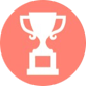 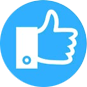 SUCCES
ADMIRAȚIE
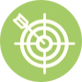 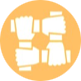 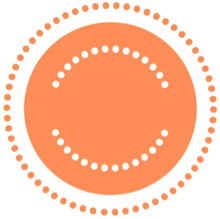 MUNCĂ ÎN ECHIPĂ
OBIECTIV
MOTIVATION
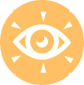 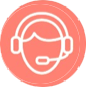 VIZIUNE
SUSȚINERE
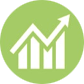 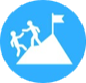 MENTOR
PERFORMANȚĂ
Puterea motivației intrinseci Cu toții suntem oameni și toți împărtășim aceeași forță motrice a motivației, sau lipsa acesteia. Prea des atunci când vrem să ne motivăm pe noi înșine sau pe alții, ne concentrăm pe forțe externe (sau „extrinsece”) (recompense, pedepse, presiune etc). Dar dacă doriți să creați o motivație puternică și de durată, trebuie să creați un mediu care să stimuleze motivația intrinsecă. Să vedem cum? Provocare Suntem cel mai bine motivați atunci când lucrăm la obiective semnificative personal a căror realizare necesită activitate la un nivel de dificultate continuu optim (intermediar). Curiozitate Ceva din mediul fizic ne atrage atenția sau există o discrepanță între cunoștințele sau abilitățile prezente și care ar putea fi acestea dacă ne-am angaja într-o activitate. Control Avem tendința de bază de a dori să controlăm ceea ce ni se întâmplă. Fantezie Folosim imagini mentale ale lucrurilor și situațiilor care nu sunt de fapt prezente pentru a ne stimula comportamentul. Concurență Ne simțim satisfacție comparând performanța noastră în mod favorabil cu cea a altora. Cooperare Simțim satisfacție ajutându-i pe alții să ne atingă obiectivele. Recunoaștere Simțim satisfacție atunci când alții recunosc și apreciază realizările noastre.
Nevoile de autoactualizare
Nevoile de stima
BISOGNI DI STIMA
Apartenența și nevoile de iubire
Nevoi de siguranță
Nevoi fiziologice
Maslow -Ierarhia nevoilor (1954)
Cum să crești motivația?  Identificarea unor strategii eficiente pentru a crește motivația în vederea realizării proiectelor noastre și a ne urmări obiectivele.
Pași pentru finalizarea activității Joc- Geanta cu bunătăți
Pasul 1: Participanții se vor împărți în echipe care conțin 4-8 persoane. Fiecare parte primește o pungă cu bunătăți care conține mai multe articole aleatorii. Puteți folosi articole precum bețișoare de lipici, stropi de cupcake, foarfece, hârtie, markere, cercei, pachet de ceai, cafea, pachete de zahăr, sfoară, ruj și multe altele.
Pasul 2: Fiecărei echipe i se acordă 8 minute pentru a pregăti o scenetă cu elemente aleatorii și apoi să efectueze în decurs de 3 minute. Facilitatorul poate predetermina subiecte, iar grupurile le pot alege.
Pasul 3: Grupurile vor prezenta ceea ce au în funcție de nivelul lor de creativitate și de cât de bine pot gestiona resursele pe care le au din geantă.
Pasul 4: Pe măsură ce o echipă prezintă, alte echipe urmăresc performanța și odată ce toate grupele au evoluat, câștigătorul poate fi anunțat pe baza votului organizației.
TIMP: 20 minute
Resurse și instrumente
Paper Bag Dramawww.creativelearningsociety.com/news/paper-bag-drama-weekly-team-builder
[Speaker Notes: This game it is an excellent way to go out of your comfort zone. Skits don't only serve as entertainment for employees; it also allows for proper planning and cooperation among team members. This game is particularly appropriate for a large group of about 20-45 participants.]
Teorii despre motivație
Acțiune
După această activitate veți putea să vă înțelegeți mai bine și să vă puneți la punct acțiuni și strategii motivaționale.
Pasul 1: Concentrați-vă pe un singur obiectiv la un moment dat; împărțiți-l în obiective mai simple, mai prioritizate. Concentrarea și claritatea sunt baza urmăririi rezultatelor concrete.
Pasul 2: Creați o listă de motivații foarte puternice care vă conduc la atingerea scopului stabilit; concentrează-te, deci, nu numai pe avantajele pe care ți le va aduce atingerea acestui obiectiv, ci și pe eventualele obstacole pe care le vei întâmpina și notează cum crezi că le poți depăși, asta îți permite să vezi, nu doar rezultatul, ci și calea pe care trebuie să o faci cu echilibrul corect între lucrurile pozitive și cele negative, pentru a rămâne în continuare ancorat de realitate.
Pasul 3: Decideți cum să vă recompensați atunci când îndepliniți obiectivele sau sub-obiectivele.
Pasul 4: Nu răsfățați gândul de sabotare, ci lăsați-l să curgă prin minte în timp ce vă țineți scopul și calea. Învață să renunți la toate acele gânduri negative care te blochează. Dacă schimbăm perspectiva din care vedem o situație, schimbăm reacția emoțională care decurge din aceasta.
Reflecție
De ce este atât de important să fii motivat?
Cum să găsești motivația atunci când este rară și cum să continui să fii motivat în timp?
De ce este motivația intrinsecă mai eficientă decât motivația extrinsecă?
Ce leagă motivația și împuternicirea personală?
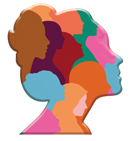 Stima de sine vs încredere în sine
Ce știi despre:  STIMA DE SINE?
Definită ca „Setul de judecăți evaluative pe care individul le face despre sine”.
Este, de asemenea, definită ca un produs care rezultă din interacțiunile cu ceilalți, care este creat de-a lungul vieții ca o evaluare reflectată a ceea ce cred ceilalți despre noi.
STIMA DE SINE ESTE UN REZULTAT CARE TREBUIE CONSTRUIT ZI DE ZI!
ÎNCREDEREA ÎN SINE
A avea încredere în sine înseamnă să te gândești să poți face față situațiilor, diferă de stima de sine care înseamnă, în schimb, evaluarea pozitivă a caracteristicilor personale.
Ambele implică o părere bună despre sine și o anumită stabilitate în fața unor evenimente neașteptate, dificultăți și opinii adverse.
Sentimentul de încredere în sine ajută la gestionarea eșecurilor și a învăța din eșecurile cuiva.
Factorii care vă afectează încrederea în sine
Atitudinea
Limbajul și conținutul
Comportamente obișnuite
Încrederea în sine
Răspunsul
Corpul
Oamenii cu o încredere puternică în sine sunt adesea admirați de ceilalți pentru capacitatea lor de a crede în ei înșiși și de a inspira încredere în ceilalți.

Ei își înfruntă temerile și sunt capabili să-și asume riscurile alegerilor lor. Oamenii care cred în ei înșiși tind să-și vadă viața într-o lumină pozitivă, nu sunt eliberați de dificultăți, dar au încredere în ei înșiși atunci când se confruntă cu ele.

Stima de sine a unei persoane nu derivă exclusiv din factori individuali interni, dar o anumită influență au și așa-numitele comparații pe care individul le face, conștient sau nu, cu mediul în care trăiește.
Mare sau mică
Strategii de îmbunătățire
Stima de sine
și
Încrederea în sine
Distorsiuni cognitive
Găsește-ți factorii de motivație interioară!
Pași pentru finalizarea activității
Această activitate îți va permite să găsești noi factori de motivație în rutina ta zilnică.
Pasul1: Brainstorming în sesiune plenară. Identificarea motivațiilor extrinseci și intrinseci în viața de zi cu zi. Întrebați cursanții care sunt factorii lor de motivație.
Pasul2: Brainstorming. „Joc de schimb de motivații reciproce” (în perechi sau grup mic max 4 persoane). Utilizați lista de situații* în diferite și momente ale zilei, cereți participanților să-și exprime factorii de motivație în astfel de situații și de ce au o astfel de motivație.
Pasul3: Schimb de idei și impresii între voi, găsiți asemănări și diferențe.
Pasul4: Notează factorii de motivație la care nu te-ai gândit niciodată.

TIMP: 20 minute
Resurse și instrumente
 LISTA SITUAȚIILOR:
Pregătiți micul dejun în fiecare dimineață pentru întreaga familie
Mergeți la serviciu pe jos sau cu bicicleta într-o zi ploioasă
Colaborați cu colegii cu care nu vă place să lucrați
Pregătește-te pentru un interviu de angajare
Activități zilnice de îngrijire corporală și wellness


TIMP: 20 minute
Stima de sine vs încrederea în sine
Acțiune
După această activitate vei putea recunoaște gândurile și atitudinile negative și scoate la iveală cele pozitive. Fii atentă la modul în care comunicăm cu noi înșine, la semnalele pe care ni le transmitem unul altuia, la credințele pe care le avem.
Ar trebui: să îți îmbunătățești abilitățile de rezolvare a problemelor, deoarece stima de sine este adesea o funcție a capacității cuiva de a rezolva probleme.
Dezvoltă-ți dialogul intern pozitiv (convorbirea cu sine); stima de sine, de fapt, poate fi crescută printr-un dialog pozitiv cu sine, folosind vocea interioară. Cu alte cuvinte, dacă trimitem mai întâi mesaje pozitive minții noastre, este foarte probabil ca auto-percepțiile să se îmbunătățească.
Reflecție
Dacă încrederea în sine este atât de utilă, de ce este atât de greu pentru mulți oameni să o găsească?
Cum să facem ca sinele nostru ideal să coincidă cu cel real?
Este posibil să poți accepta imperfecțiunile tale?
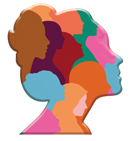 Învățarea proactivă
Ce știi despre:învățarea proactivă?
Învățarea activă este o abordare în care indivizii participă la procesul de învățare prin construirea cunoștințelor și înțelegerii lor; vă cere să gândiți activ și să exersați utilizarea noilor cunoștințe și abilități pentru a dezvolta memoria pe termen lung și înțelegerea profundă, ceea ce vă va permite să faceți conexiuni și să gândiți creativ.
Proactivitatea duce la învățare pe tot parcursul vieții
Unul dintre cele mai notabile beneficii ale învățării proactive este că devine un obicei.
Formarea proactivă este inspirată de dorința unui angajat de a învăța ceva nou. Antrenamentul reactiv este obligatoriu. Ei trebuie să știe, dar nu vor neapărat să știe. Când caută în mod deliberat cunoștințe, este mai probabil să le amintească și să le aplice.
Metodologiile de predare activă sunt strategii de predare care pun persoana în centrul procesului de învățare. Acestea stimulează și implică creativitatea și simțul inițiativei. Ele pot fi::
Interdisciplinaritatea: constă în examinarea realității în interrelațiile tuturor elementelor sale, depășind astfel viziunea sectorială tradițională a disciplinelor..
Cercul timpului: Participanții se aranjează în cerc, cu un dirijor care are rolul de a solicita și coordona dezbaterea într-un interval de timp stabilit. facilitează și dezvoltă comunicarea circulară, promovează autocunoașterea, promovează exprimarea liberă și activă a ideilor, opiniilor, sentimentelor și experiențelor personale și, în final, creează o atmosferă de seninătate și împărtășire.
Jocul de rol: constă în simularea unor comportamente și atitudini general adoptate în viața reală, prin asumarea unor roluri atribuite de dirijor și comportându-se așa cum cred ei că s-ar comporta efectiv în situația dată. Această tehnică are așadar ca obiectiv dobândirea capacității de a uzurpa identitatea unui rol și de a înțelege în profunzime ce necesită rolul.
Acțiune participativă Cercetarea unei metodologii de învățare proactivă pentru grupuri
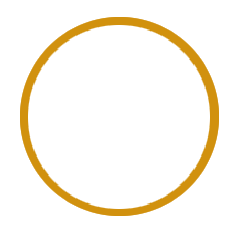 Participare
Colaborarea prin participare
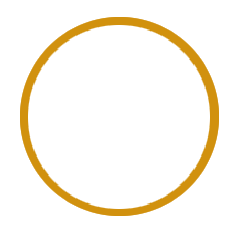 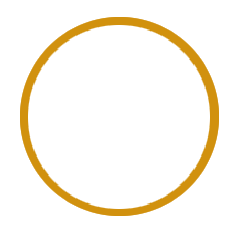 Acțiune
SchimbareaExperiența de viață
Cercetare
Cunoștințe noi
4. Învățarea prin cooperare: permite o „construcție comună” de „obiecte”, procedee, concepte. Constă în colaborarea spre un rezultat comun.
5. Educarea semenilor: metodologie care vizează prevenirea comportamentelor riscante și dezvoltarea abilităților de viață. Egalul nu este un expert, ci o persoană obișnuită care stimulează socializarea în cadrul unui grup datorită conștientizării proceselor de comunicare.
6. Flipped classroom: studiul „predării inversate” înainte de a preda o lecție; în acest fel persoanei i se cere să preia conducerea propriului proces de învăţare.
7. Predarea de activități practice: Favorizează învățarea experiențială „pentru a încuraja operațiunile și în același timp dialogul, reflecția asupra a ceea ce se face”, favorizând astfel oportunități pentru elevi de a-și construi activ cunoștințele.
Centrată pe persoană
Metoda
Maieutică
Învățarea activă
Autonomia în învățare
* Metoda maieutică este o metodă de predare prin întrebare și răspuns; folosit de. Socrate pentru a scoate adevăruri de la studenții săi
De ce este important să îmbunătățim învățarea pro-activă  Proactivitatea la locul de muncă facilitează pregătirea și încrederea în a prelua controlul asupra unei situații anticipate. Desigur, nu putem prezice viitorul și știm întotdeauna ce circumstanțe vor apărea, dar putem, totuși, să luăm măsuri active pentru a evita un rezultat nedorit..
Pași pentru finalizarea activității
Cu această activitate vei putea să stabilești priorități și să lucrezi pentru realizarea lor. Nu simți că trebuie să-ți schimbi întregul stil de viață dintr-o dată; poate fi copleșitor și contraproductiv.
Pasul1: Notează 3 dintre prioritățile tale viitoare. Alegeți unul dintre ele și proiectați-vă abordarea Pro Active gândindu-vă să o aplicați timp de o săptămână în fiecare zi. Încercați câte un lucru pe rând. 
Pasul2: Fa un plan. Construirea intențiilor tale și a schimbărilor pe care vrei să le vezi te poate ajuta să fii consecvenăt și responsabilă. 
Pasul3: Participăși pune întrebări. Dacă dorești să fii mai proactivă, nu îți fie teamă să participii activ la întâlniri, să împărtășești idei și să pui întrebări. 
Pasul4: Reîncadrează-ți gândirea. O rutină nu trebuie să se refere la schimbarea întregului mod de a trăi. Poate fi mai mult despre încorporarea unor obiceiuri mai sănătoase în ceea ce faci deja, astfel încât să poți trăi o viață mai bună pentru tine și pentru cei din jur.
TIMP30 minute
Resurse și instrumente

Sfaturi pentru a aplica învățarea proactivă în formarea online : www.elearningindustry.com/tips-apply-proactive-learning-online-training
Cum să fii proactiv. www.freshbooks.com/en-ca/hub/productivity/how-to-be-proactive
ProActiv vs ReActiv
Acțiune
După această activitate, vei putea recunoaște gândurile și atitudinile negative și scoate la iveală cele pozitive. Fii atentă la modul în care comunicăm cu noi înșine, la semnalele pe care ni le transmitem unul altuia, la credințele pe care le avem.
Lista de verificare pentru proactivitate
A fi proactiv este o abilitate importantă în școală, muncă și viață. Săptămâna aceasta găsește oportunități de a fi proactivă în diferite moduri.
Mai jos este o listă de verificare cu câteva moduri diferite prin care poți fi proactivă pe parcursul zilei. 
- Fii creativă și proactivă! 
- Rezolvă o problemă 
- Fă ceva amabil 
- Remediază ceva care este stricat 
- Îmbunătățește-ți sănătatea fizică - Finalizeazăo treabă casnică 
- Îmbunătățește o relație
Reflecție
Spre deosebire de a fi proactiv, a fi reactiv înseamnă doar să aștepți ca lucrurile să ți se întâmple; circumstanțele îți dictează acțiunile în loc de acțiunile tale să dicteze circumstanțele. Există un stimul și există un răspuns. Între ele, există libertatea ta de a alege care va fi reacția ta. Va fi proactiv sau reactiv?
Dacă nu ești sigură, iată câteva întrebări suplimentare care te pot ajuta să îți dai seama:
 Ai vreun fel de plan pe termen lung?
 Ai un rol activ sau pasiv la locul de muncă și în viață?
 Ieio decizie doar atunci când trebuie neapărat?
 Te gândești la viitor și anticipezi posibile rezultate sau ai o abordare mai directă în momentul actual?
 Simți că viața ți se întâmplă și nu joci un rol activ în ea?
Pentru a afla mai multe despre acest modul:
Abilitatea de a avea încredere în sine | Dr. Ivan Joseph | TEDx: www.youtube.com/watch?v=w-HYZv6HzAs

3 sfaturi pentru a-ți crește încrederea în tine - TED-Ed: 
www.youtube.com/watch?v=l_NYrWqUR40

Proactiv vs Reactiv | Fii Proactiv:
www.youtube.com/watch?v=Tex0zKuLCMg
Dacă vrei ca ceva să fie spus, roagă un bărbat. Dacă vrei ca ceva să fie făcut, roagă o femeie.
Margaret Thatcher
Stabilește un nou obiectiv și finalizează un alt modul!
‹#›
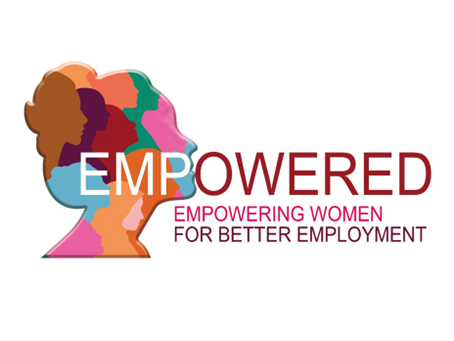 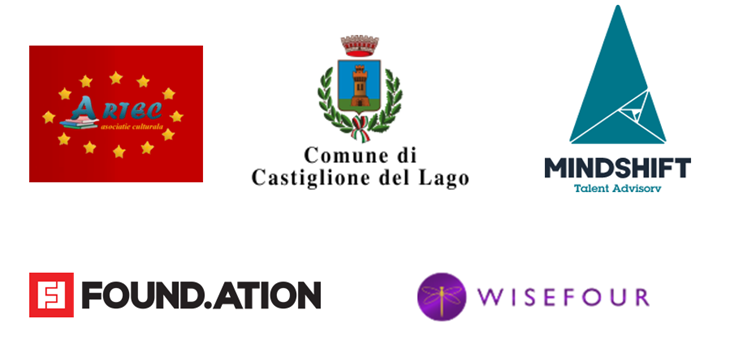 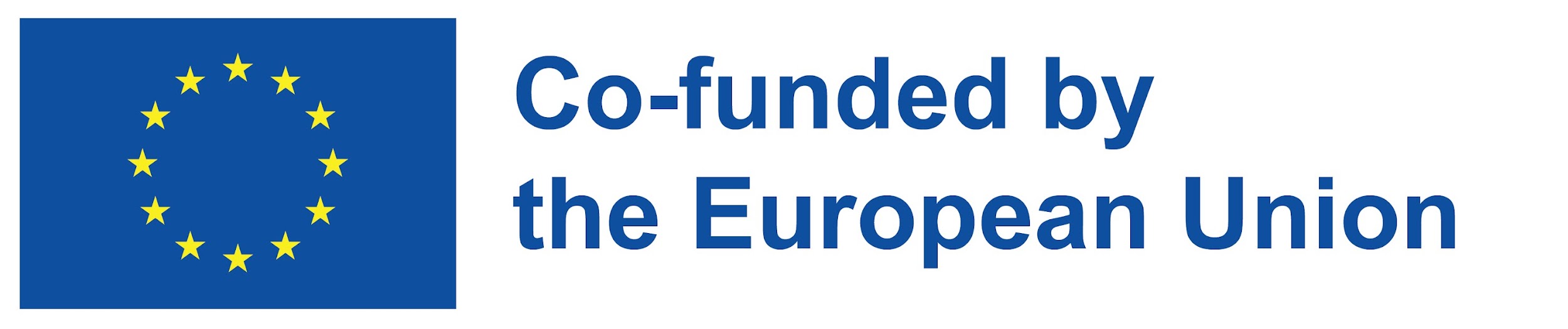 Sprijinul Comisiei Europene pentru producerea acestei publicații nu constituie o aprobare a conținutului, care reflectă doar opiniile autorilor, iar Comisia nu poate fi făcută responsabilă pentru nicio utilizare care poate fi făcută a informațiilor conținute în aceasta.
Numar proiect 2021-1-RO01-KA220-ADU-000026741